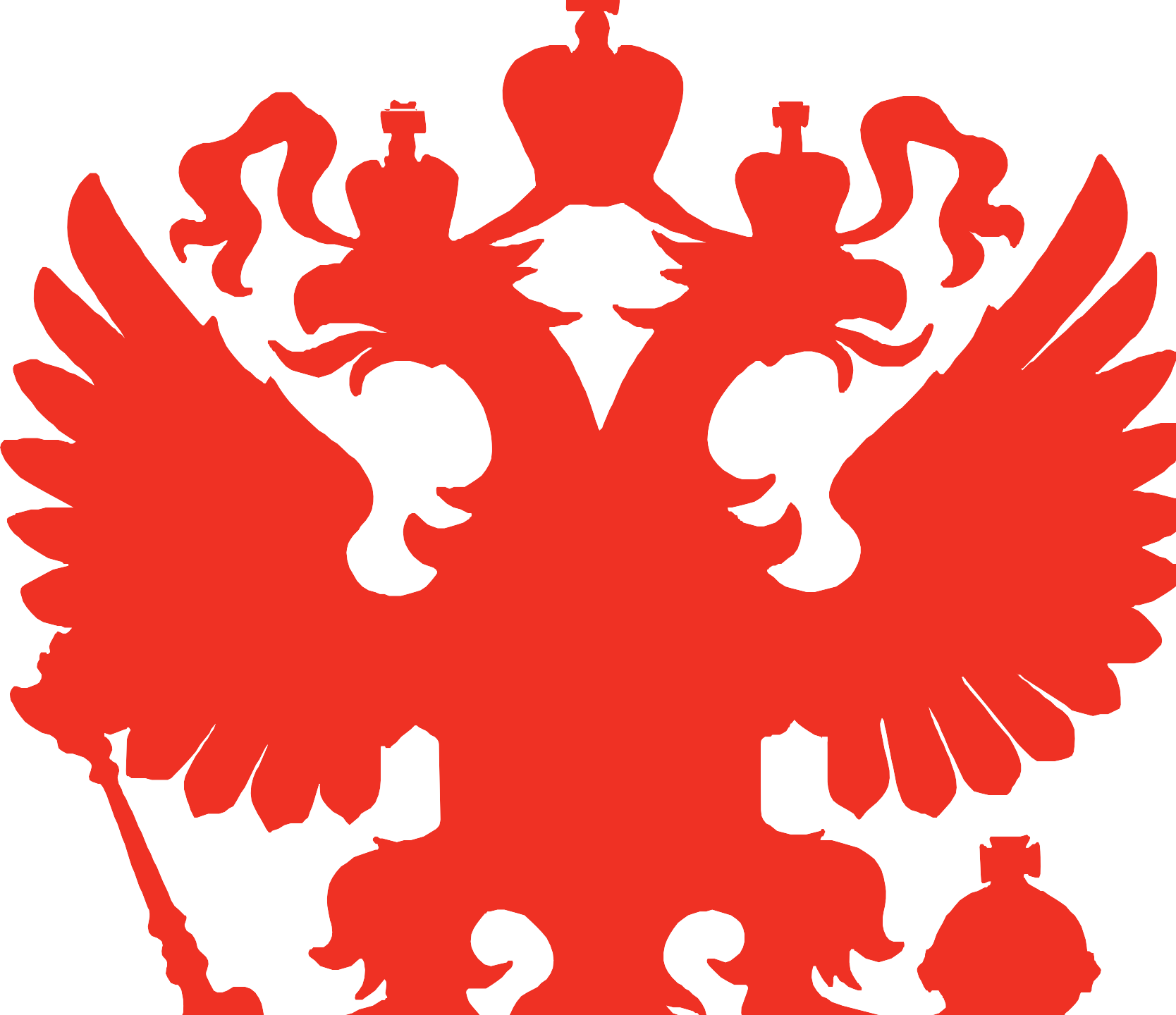 115-ФЗ
РИСКИ БИЗНЕСА
Жилин Иван
Начальник отдела привлечения
Комплаенс чемпион
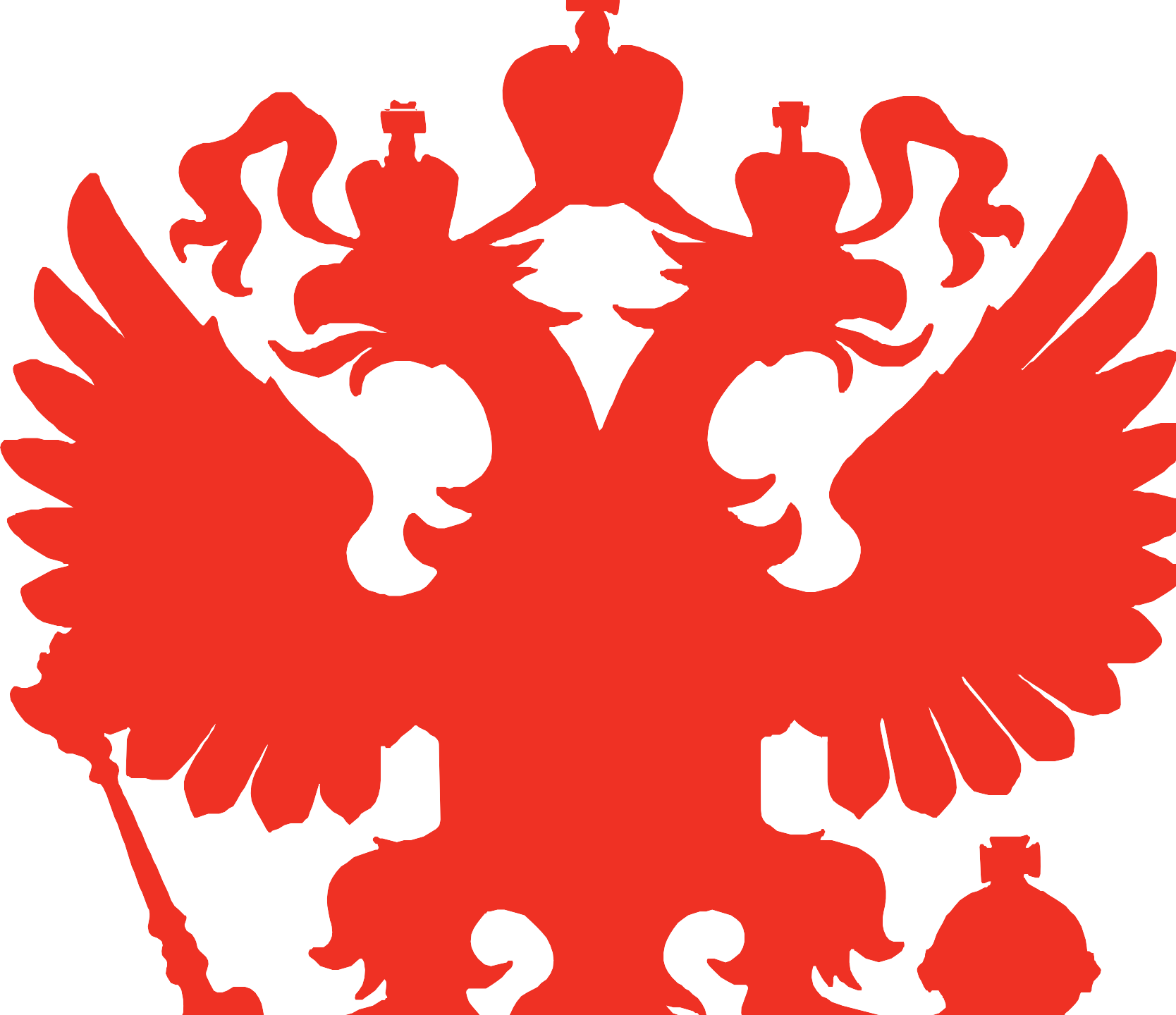 ЧТО ТАКОЕ 115-ФЗ
И ЗАЧЕМ ПРЕДПРИНИМАТЕЛЮ ЗНАТЬ ОБ ЭТОМ?
Ответы на вопросы и практические  советы для бизнеса
2
РИСКИ БИЗНЕСА ПО 115-ФЗ
Рассмотрим вопросы
Какие меры банк может применять и как их снять?
Какие операции отслеживает банк?
Как заранее предотвратить ограничение доступа в интернет-банк?
3
3
РИСКИ БИЗНЕСА ПО 115-ФЗ
ЧТО МОЖЕТ СДЕЛАТЬ  БАНК, ЕСЛИ КЛИЕНТ  ЧТО-ТО НАРУШАЕТ  ПО 115-ФЗ?
И КАКИМИ  ДОКУМЕНТАМИ
ЭТО ОБОСНОВАНО?
4
РИСКИ БИЗНЕСА ПО 115-ФЗ
Федеральный закон 115-ФЗ
С 2013 года были внесены следующие изменения:
Налоговые  преступления включены  в число предикатных  (предшествующих  легализации)
Закреплена  обязанность клиента  по предоставлению  сведений и документов  в банк
У банков появились права  по отказу в проведении  операций и в открытии  счёта
Введен новый термин
«бенефициарный  владелец»
Банки обязаны «замораживать» денежные средства лиц,  включённых в перечень террористов и экстремистов  Росфинмониторинга
134-ФЗ «О внесении изменений в отдельные федеральные акты Российской Федерации  в части противодействия незаконным финансовым операциям»
5
5
РИСКИ БИЗНЕСА ПО 115-ФЗ
Нормативно-правовая база
Ф едеральный закон
№115-ФЗ
от 07.08.2001
Положения
Банка России:
№ 375-П от
02.03.2012 «О требованиях к
правилам  внутреннего контроля
и признаки, указывающие  на необычный характер  операций/сделок»
№ 499-П от 15.10.2015 «Об
идентификациикредитными  организациями клиентов,  представителей клиента,  выгодоприобретателей
и бенефициарных  владельцев»
№764-П от 15.07.2021«О порядке, сроках и объеме  доведения Банком России..  информации, полученной от  уполномоченного органа в  соответствии с пунктом 13.2  статьи 7 115-ФЗ».
Письма
Банка России:
№ 60-Т от 27.04.2007
№ 161-Т от 26.12.2005
№ 236-Т от 31.12.2014
№ 35-МР от 04.12.2015
№ 18-МР от 21.07.2017
№ 5-МР от 16.02.2018
Банк России
10.06.2021
Методические рекомендации для предпринимателя 2.0 "Что делать, если банк ограничил операции по счету?»
«О противодействии
легализации (отмыванию)  доходов, полученных  преступным путём,
и финансированию  терроризма»
6
РИСКИ БИЗНЕСА ПО 115-ФЗ
Важные изменения 115-ФЗ
470-ФЗ
от 29.12.2017
Новые обязанности банка:
информировать клиента
о причинах отказа в совершении  операции
предоставлять по требованию  клиента информацию
о причинах расторжения  договора по 115-ФЗ
355-ФЗ
от 02.07.2021
Появились два дополнительных параметра для проверки юридических лиц и ИП (п. 15. ст. 7):
наличие лицензируемых видов деятельности
внесение сайтов организаций в Единый реестр запрещенных сайтов
423-ФЗ 
от 21.12.2021
Банк России создал единую платформу «Знай Своего Клиента» (ЗСК), платформу с помощью которой, банки получат информацию о том, насколько рискованную деятельность ведут клиенты с точки зрения антиотмывочного законодательства
7
РИСКИ БИЗНЕСА ПО 115-ФЗ
ОБЯЗАННОСТИ БАНКА
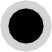 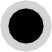 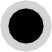 До приёма
на обслуживание  идентифицировать клиента,  его представителя и/или  выгодоприобретателя;  принимать обоснованные
и доступные меры  по идентификации
бенефициарных владельцев
Информировать ЦБ РФ и клиента о его отнесении банком и ЦБ РФ к группе высокой степени (уровня) риска совершения подозрительных операций с последующими ограничениями
Определять цели  деятельности, финансовое  положение и деловую  репутацию клиентов,  источники происхождения  денежных средств и иного  имущества клиентов
Фиксировать
и представлять
в уполномоченный орган  сведения о всех отказах  в проведении операций,  в заключении договора
и о расторжении договора  по инициативе банка, предотвращать проведение сомнительных операций
8
РИСКИ БИЗНЕСА ПО 115-ФЗ
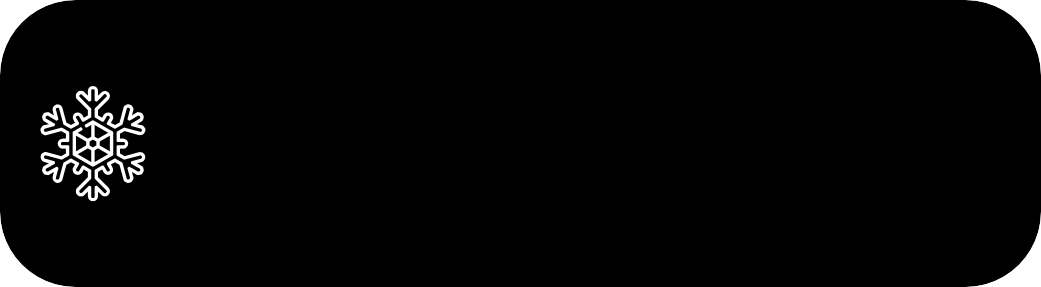 Наложение  ограничительных  мер по счету
Заморозка  денежных средств
При ограничении дистанционного доступа к банк-клиенту, всегда  есть возможность работы со своими деньгами:
Удаленно:
уплата налоговых  отчислений
Через бумажные платёжные поручения:
уплата налоговых отчислений
выплата заработной платы согласно штатного расписания
хозяйственные платежи (небольшие платежи по уплате аренды, связи, закупка канцелярии, воды и т. д.)
единоразовый перевод на собственный счёт юридического лица в сторонний банк с назначением платежа
«Перевод собственных денежных средств»
возврат денежных средств обратно на контрагента на те же реквизиты, откуда пришел платёж и с той же  суммой, копейка в копейку
9
РИСКИ БИЗНЕСА ПО 115-ФЗ
Последствия нарушения 115-ФЗ
Банк вправе:
отказаться от заключения договора банковского счета (п.5.2 ст.7 115-ФЗ)
ограничить доступ в интернет-банк и заблокировать карты  (Письмо ЦБ РФ №60-Т)
отказать в совершении операции,  включая операции по зачислению денежных средств (п.11 ст.7 115-ФЗ)
в случае двух отказов расторгнуть договор и закрыть  счёт в одностороннем порядке
(п.5.2 ст.7 115-ФЗ)

Банк обязан уведомить  Росфинмониторинг, Росфинмониторинг  уведомляет ЦБ РФ, а ЦБ уведомляет  все другие банки.
ВСЕ  БАНКИ
БАНК
Обмен  информацией  между банками
о случаях отказов  по 115-ФЗ
ЦБ РФ
РОСФИН  МОНИТОРИНГ
10
ПРАВИЛА  РЕАБИЛИТАЦИИ
Клиент может предоставить в банк документы  и (или) сведения для пересмотра ранее  принятого решения об отказе
Если банк его не пересмотрит, то клиент может  обратиться с заявлением в Межведомственную  комиссию (МВК), созданную при Банке России
Банк обязан будет исполнить принятое МВК  решение

Обращаться нужно в тот банк, который ранее отказал в проведении операции  или заключении договора банковского счёта.
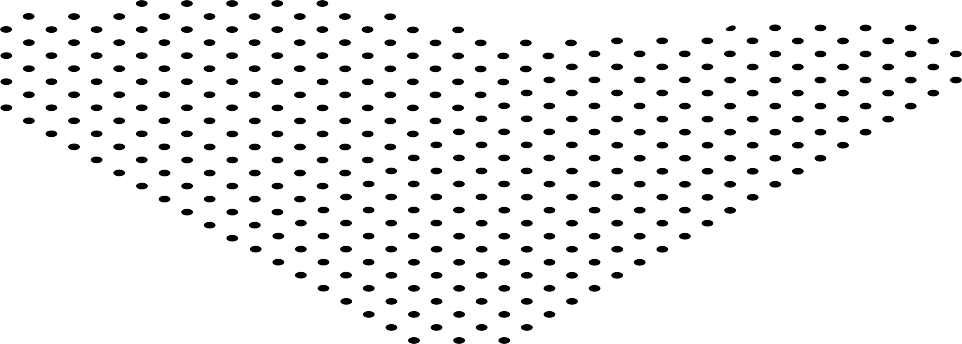 11
РИСКИ БИЗНЕСА ПО 115-ФЗ
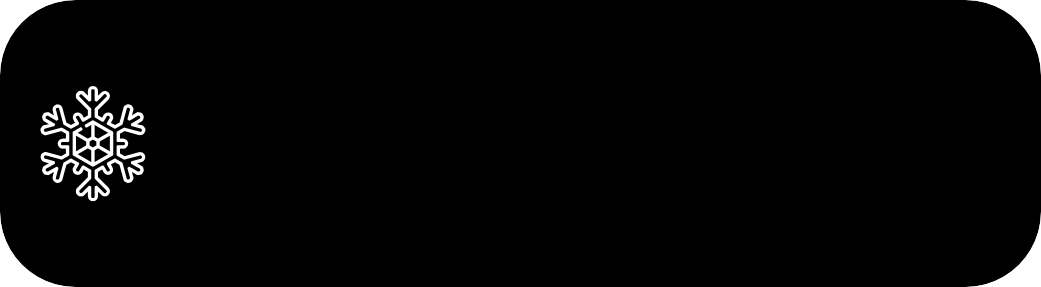 ОЦЕНКА БАНКА
ОЦЕНКА ЦБ РФ - ЗСК
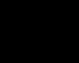 НИЗКИЙ РИСК
СРЕДНИЙ РИСК
ВЫСОКИЙ РИСК
НИЗКИЙ РИСК
СРЕДНИЙ РИСК
ВЫСОКИЙ РИСК
$
При совпадении оценки ВЫСОКОГО РИСКА банком и ЦБ РФ
Банк НЕ проводит все расходные операции, включая вывод остатка при закрытии счета 
Банк Не проводит операции с иным имуществом (например, сделки с векселями)
Реабилитация (пересмотр оценки) только через МВК
Если реабилитации нет, то через 6 месяцев компания будет ликвидирована
Какие операции доступны:
уплата налоговых отчислений
выплата заработной платы и соц. выплат в объеме не более предыдущего календарного месяца
погашение ранее выданных банком кредитов
перевод со счета ИП на личные нужны в размере не более 30 000 руб. в месяц
12
РИСКИ БИЗНЕСА ПО 115-ФЗ
МОГУТ ЛИ ЗАБЛОКИРОВАТЬ  ОРГАНИЗАЦИЮ, КОТОРАЯ ВНОВЬ  ОРГАНИЗОВАНА И ТОЛЬКО  ОТКРЫЛА СЧЕТ?
КАКИЕ ОПЕРАЦИИ БУДЕТ БАНК  ОТСЛЕЖИВАТЬ?
13
РИСКИ БИЗНЕСА ПО 115-ФЗ
Какие ключевые операции контролирует банк
Сомнительные операции – это операции, имеющие НЕОБЫЧНЫЙ характер и признаки отсутствия  явного экономического смысла и очевидных законных целей, которые могут проводиться для вывода  капитала из страны, финансирования «серого» импорта, перевода денежных средств из безналичной
в наличную форму и последующего ухода от налогообложения, а также для финансовой поддержки  коррупции и других противозаконных целей.
(письмо Банка России №172-Т от 04.09.2013)
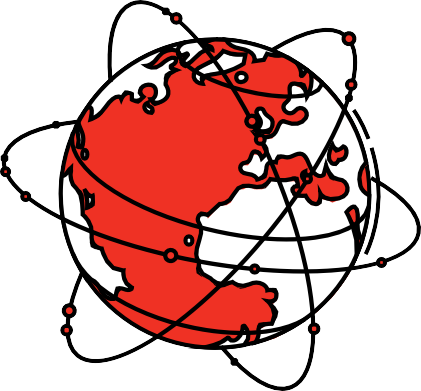 01	02	03
Снятие наличных
Операции,  связанные  с ведением
внешнеэкономической  деятельности (ВЭД)
Транзитные  операции
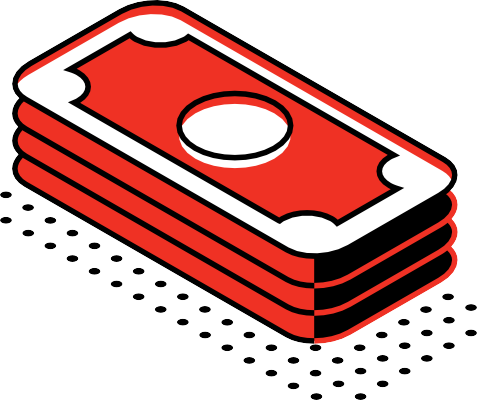 14
РИСКИ БИЗНЕСА ПО 115-ФЗ
Три ключевых показателя для банка  при анализе операций клиентов
1
Х озяйственные
платежи
2
Налоговые
платежи
Рекомендации ЦБ РФ №18МР –  налоги >0,9%
3
Источник
платежа
Осуществляется проверка контрагентов  на основании внутренних и внешних  источников
Аренда
Заработная плата
Логистика
Маркетинг
Закупка воды,  канцелярии
Дополнительные вопросы могут  возникать у банка и ФНС, если  среднемесячная зарплата на одного  работника ниже среднего уровня
по виду деятельности в субъекте РФ
Считаются все виды налогов 
(страховые, НДФЛ, налог на прибыль,
НДС, УСН, транспортный, водный  и земельный налог)
Пример внутреннего источника:  нахождение контрагента в «списке  отказников» согласно 764- П

Пример внешнего источника:  интернет, наличие информации  на сайте nalog.ru
15
РИСКИ БИЗНЕСА ПО 115-ФЗ
МОЖЕТ ЛИ БАНК КАК-ТО  ЗАБЛАГОВРЕМЕННО  ПРЕДУПРЕЖДАТЬ
О ВОЗМОЖНЫХ ОГРАНИЧЕНИЯХ ПО 115ФЗ?
16
РИСКИ БИЗНЕСА ПО 115-ФЗ
Сервис подскажет, как вести  бизнес без рисков
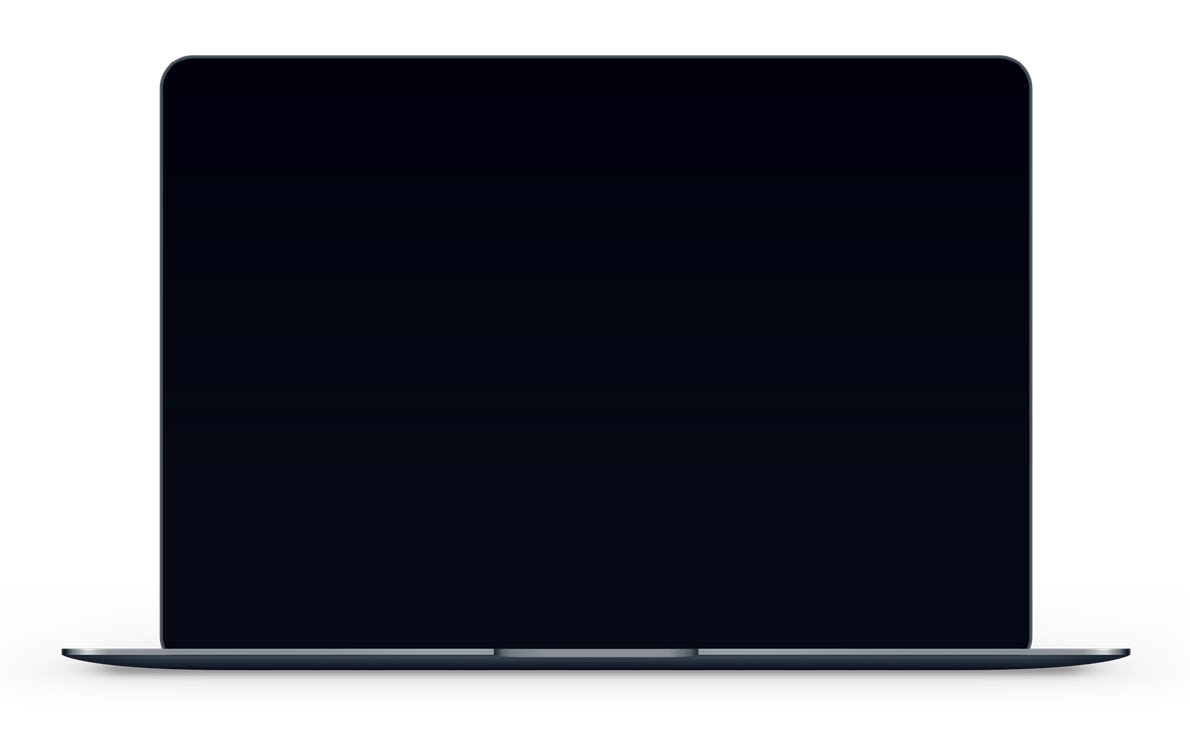 Уровень риска имеет  три значения

зелёный —
нет риска

жёлтый —
есть риск нарушения

красный —
есть высокий риск нарушения
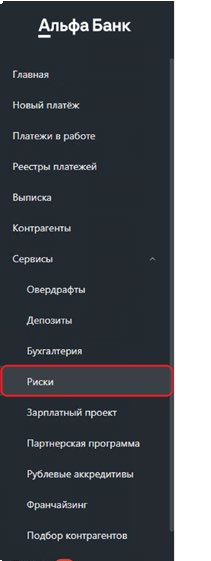 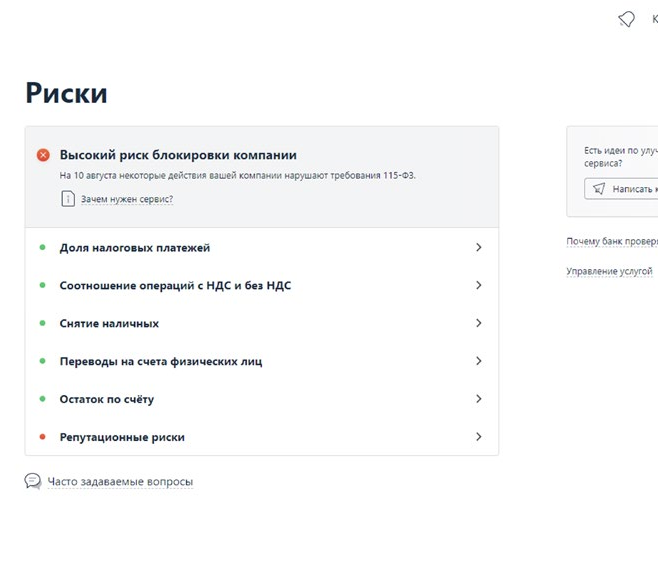 17
РИСКИ БИЗНЕСА ПО 115-ФЗ
Как обезопасить себя от блокировок
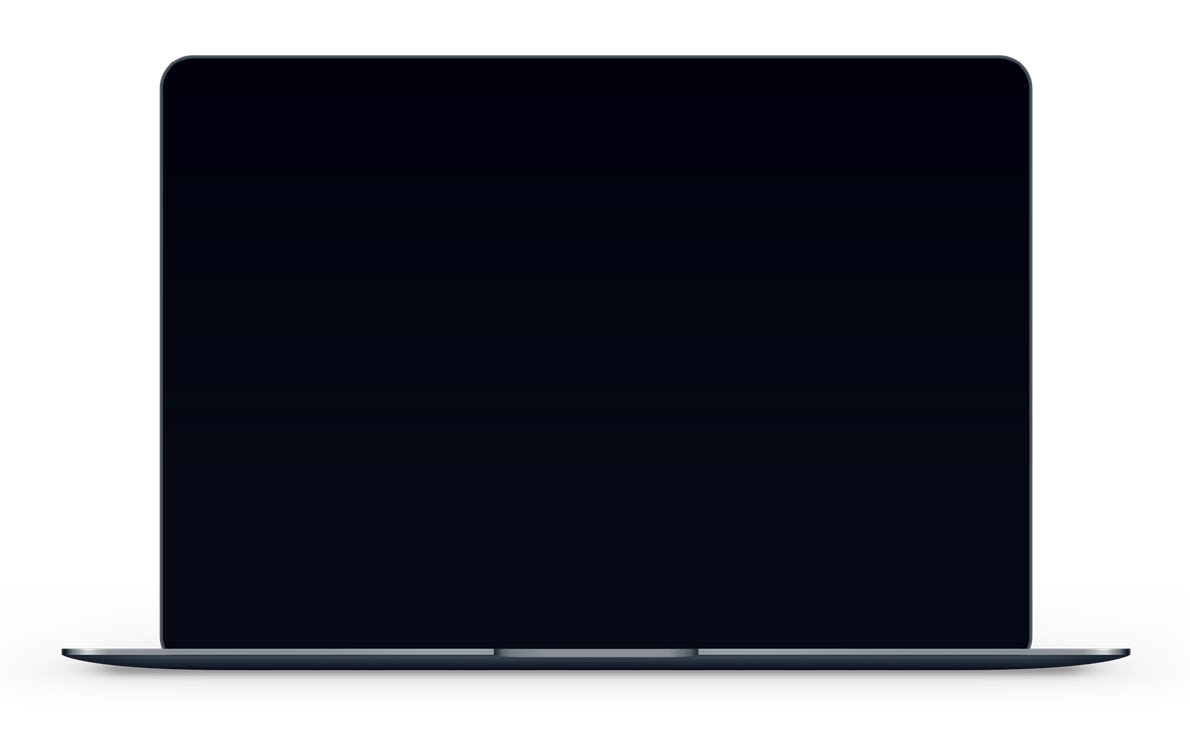 ОНЛАЙН-МОНИТОРИНГ
автоматическая проверка  соблюдения 115-ФЗ
по 5 индикаторам

РАЗЬЯСНЕНИЯ	 	
5 ключевых  требований  по 115-ФЗ
рекомендации по соблюдению  требований регулятора

КАЛЬКУЛЯТОР	 	
позволяет проверить  уровень риска по каждому  из индикаторов
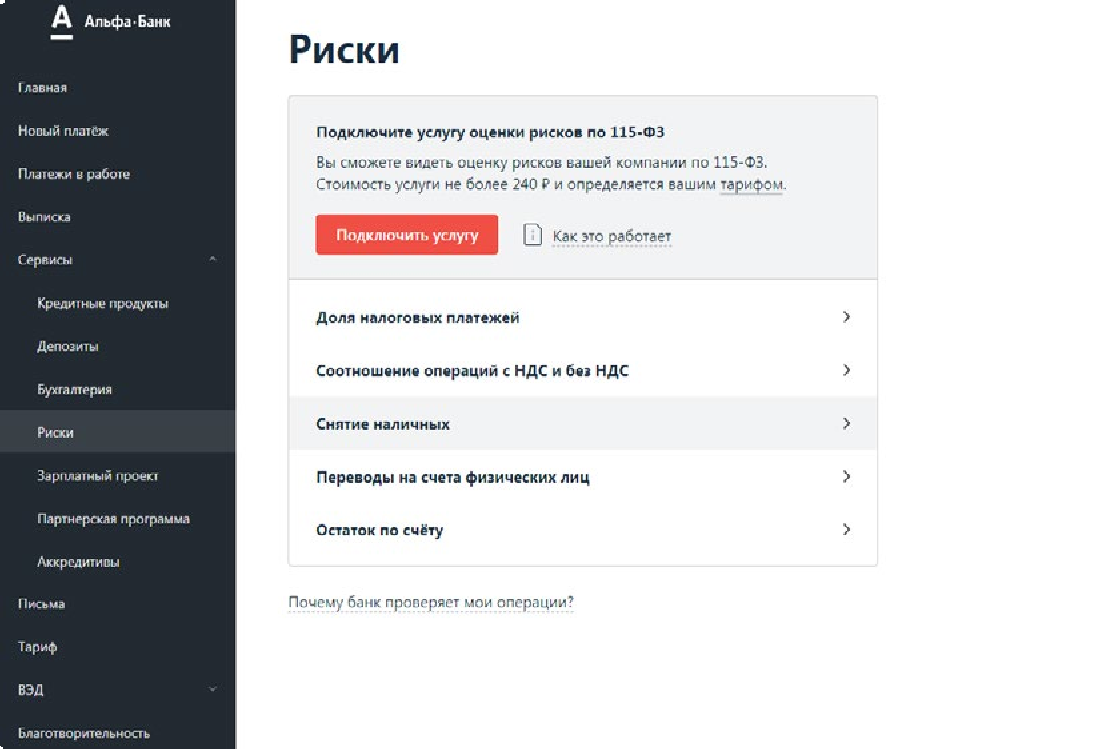 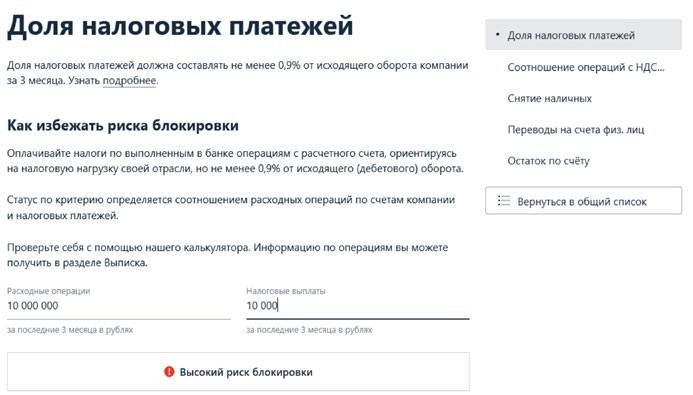 18
РИСКИ БИЗНЕСА ПО 115-ФЗ
Бесплатная проверка контрагентов
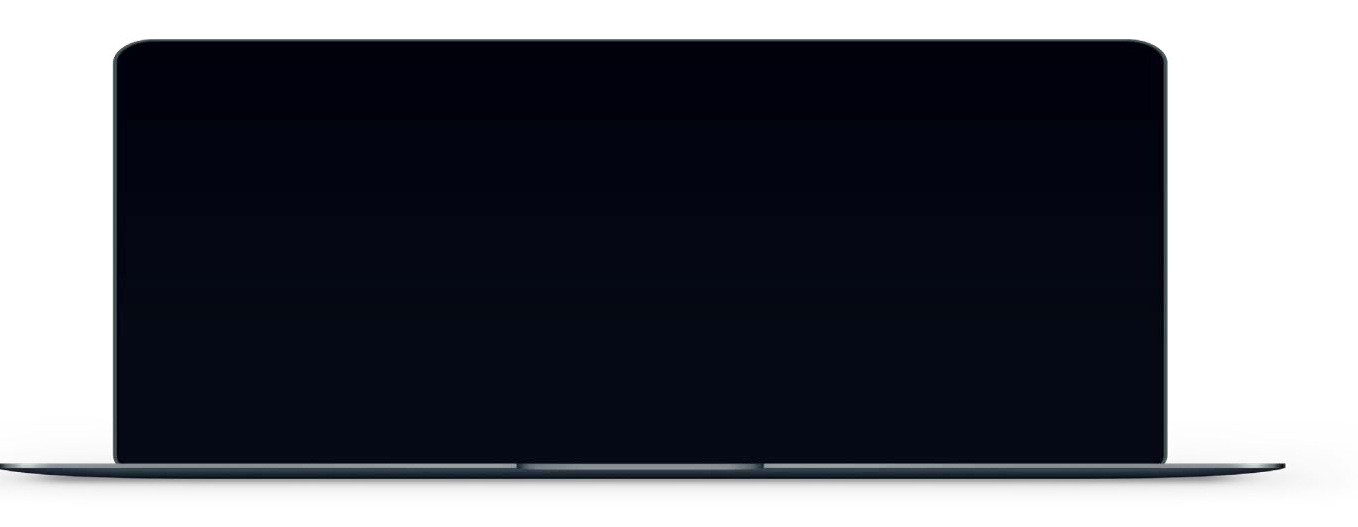 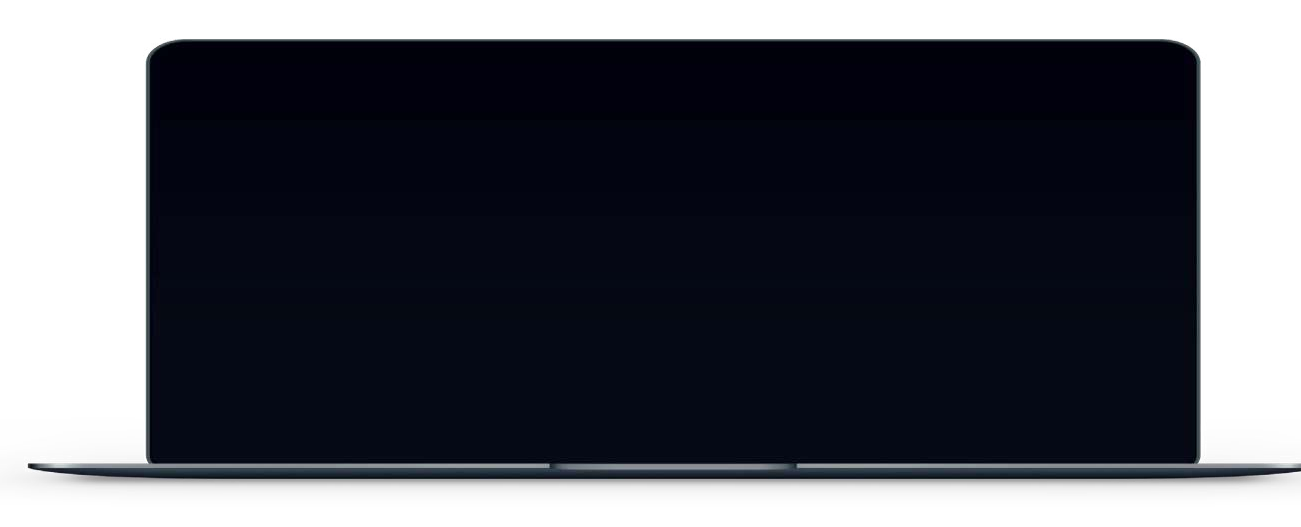 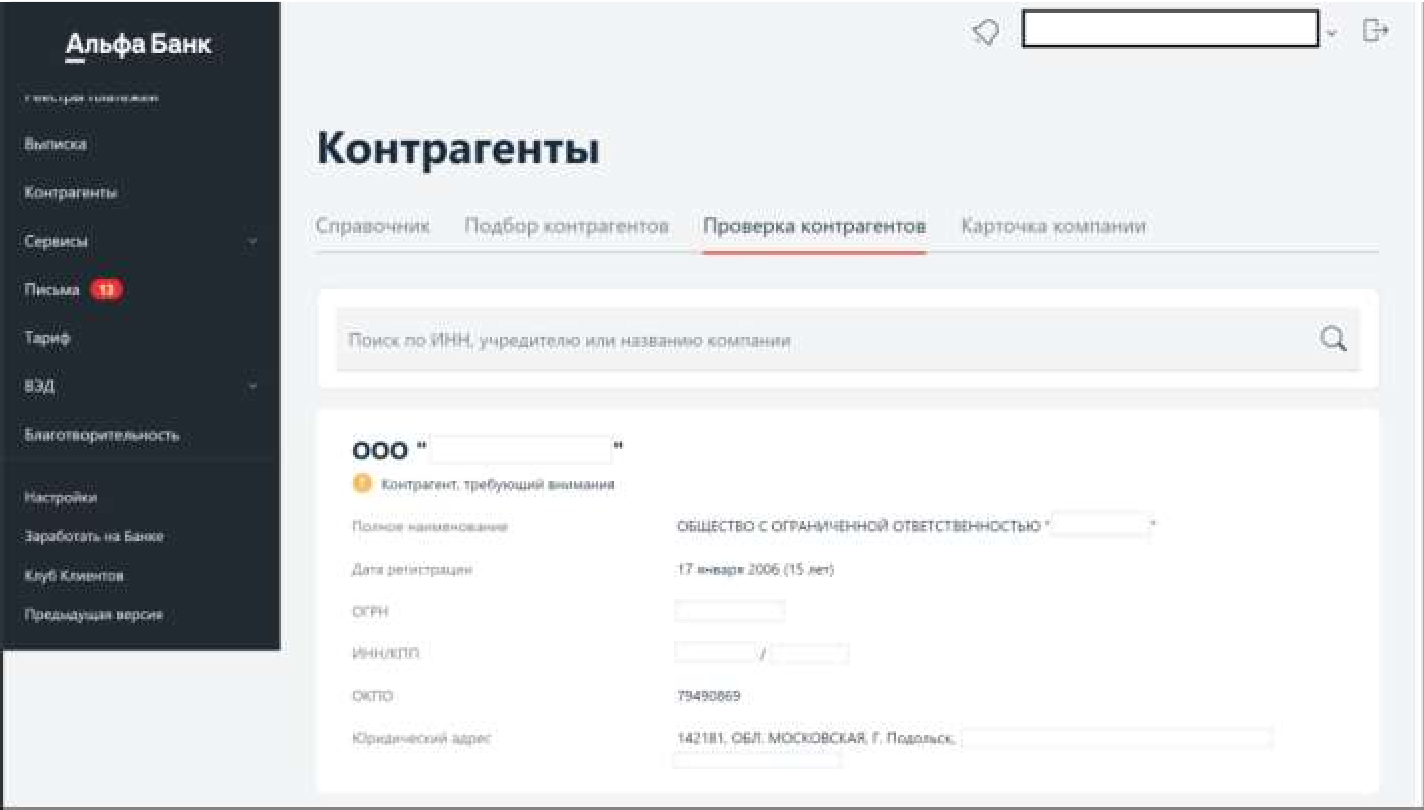 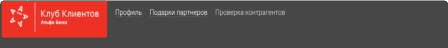 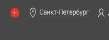 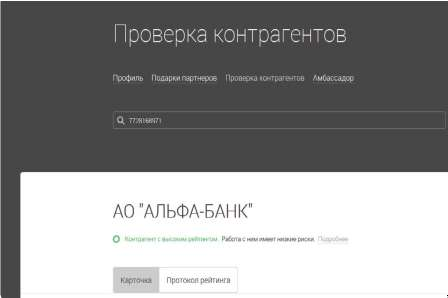 19
Р И С К И Б И З Н Е С А  ПО 115- ФЗ
ции ЦБ
Методические рекоменда
для предпринимателей
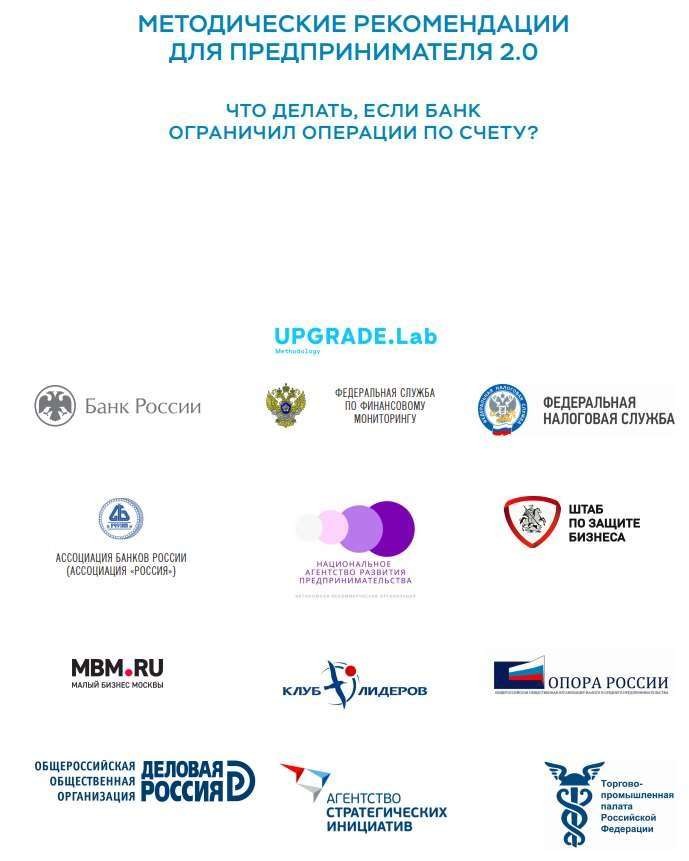 www.cbr.ru
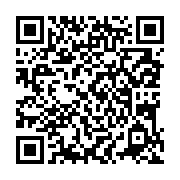 20
РИСКИ БИЗНЕСА ПО 115-ФЗ
Бесплатные вебинары по 115-ФЗ
для предпринимателей
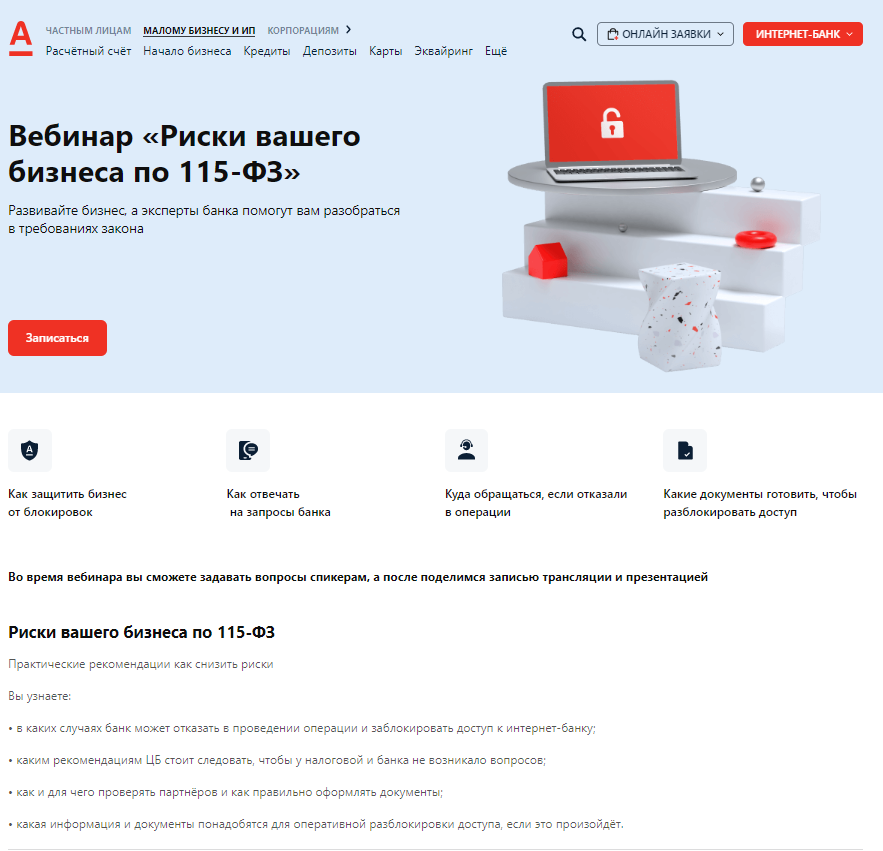 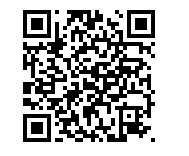 21
РИСКИ БИЗНЕСА ПО 115-ФЗ
СПАСИБО
ЗА ВНИМАНИЕ!
Жилин Иван
Начальник отдела привлечения
Комплаенс чемпион
+7 960 000-09-93
IZhilin@alfabank.ru
г. Архангельск, ул. К. Маркса, д. 15
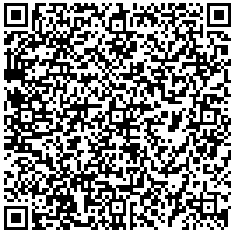 РИСКИ БИЗНЕСА ПО 115-ФЗ